microbeam radiotherapy VERSUS conventional radiotherapy FOR Diffuse Intrinsic Pontine Glioma
L M Smyth, P A Rogers, J C Crosbie & J F Donoghue
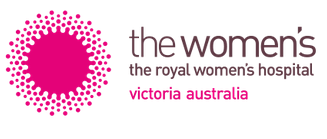 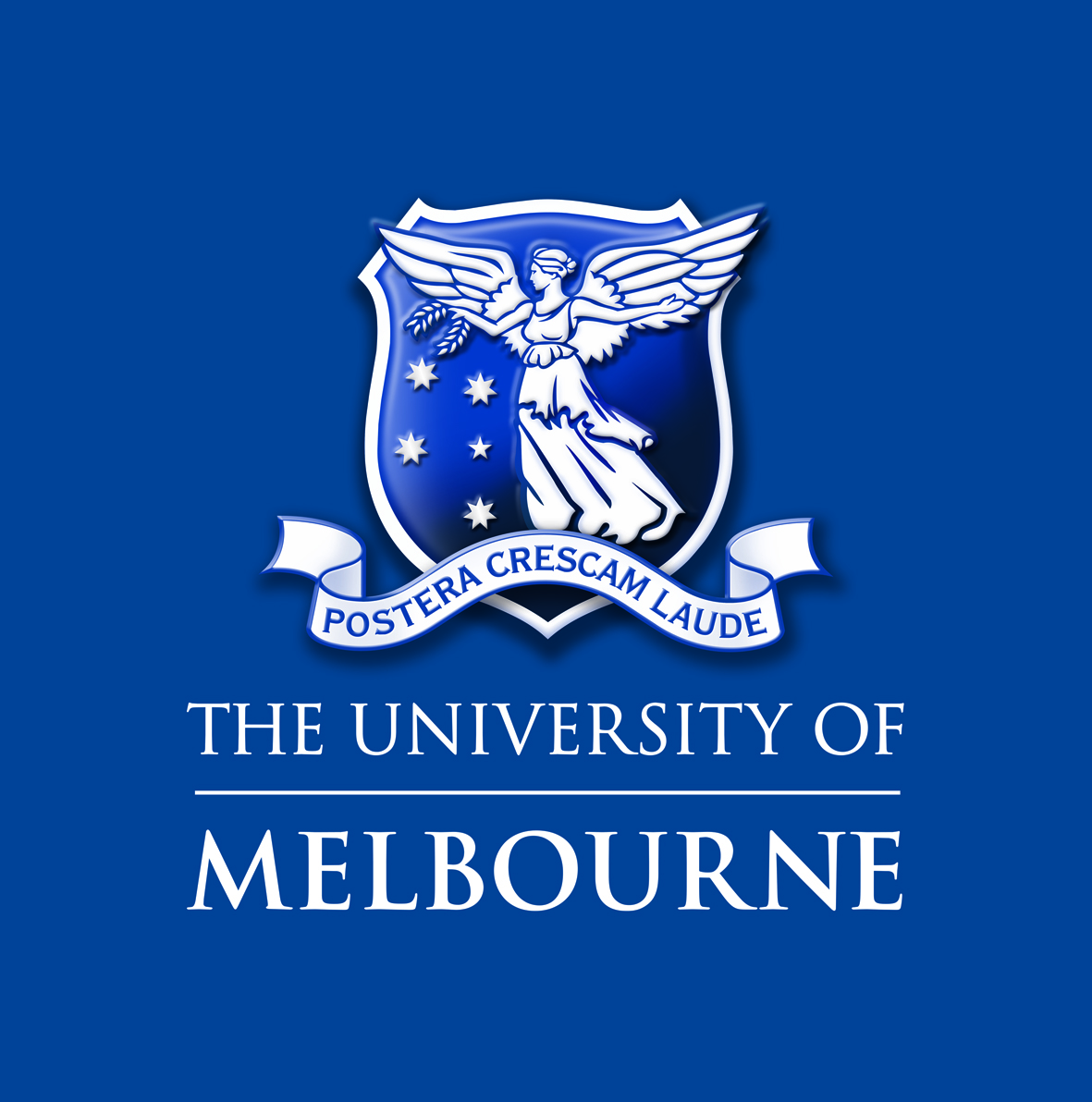 Clinical Radiotherapy
50% of cancer patients would benefit from RT  (RANZCR 2015) 

Curative vs Palliative

External vs Internal vs Systemic
Clinical Radiotherapy
External beam vs Internal vs Systemic
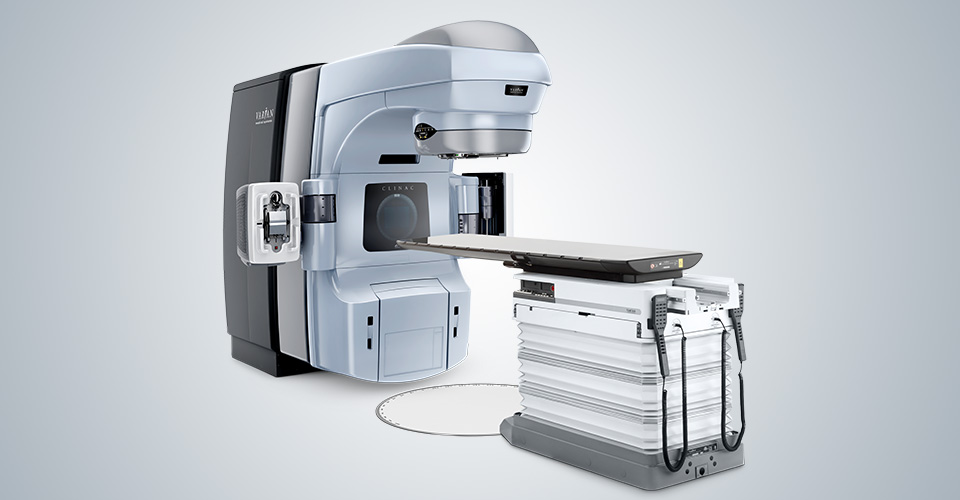 Clinical Radiotherapy
Temporal fractionation
t=0
Clinical Radiotherapy
Temporal fractionation
t=30
t=0
Synchrotron MICROBEAM Radiotherapy (MRT)
Australian Synchrotron – Imaging and Medical Beamline
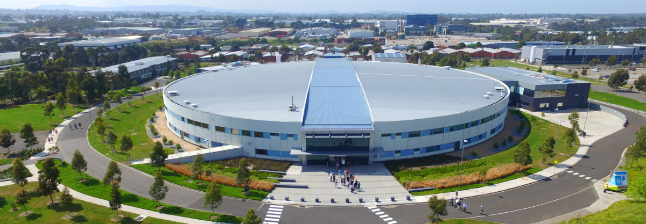 Hutch 2B
Microbeam RT vs Conventional RT
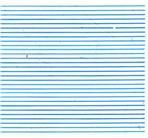 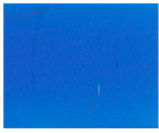 [Speaker Notes: Comb analogy]
MRT
Parallel planar beams
25-50µm wide
200-400µm spacing


Normal tissue tolerance & tumour control
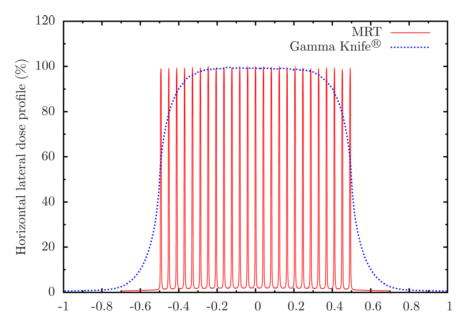 Image reproduced from Martinez-Rovira et al. (2012)
[Speaker Notes: PVDR – depends on field size and depth in tissue. Decreases with bigger fields, and with depth due to effects of lateral and forward scatter in tissue. Typically valley = 10 Gy, Peak = 100 Gy, and this is what we anticipate this is in our therapeutic window. 

Despite the highly inhomogenous fields, tumour control can be achieved
Radiobiology is extremely different to CRT – differential activation of gene pathway, and differential response of the immune system]
“What are equivalent doses??”
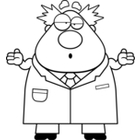 [Speaker Notes: This is a key question! In terms of tumour control and normal tissue toxicity]
Why?
Improvements are still needed!

Advanced Lung Cancer
Pancreatic Cancer
DIPG (Grotzer et al. 2015)
Diffuse Intrinsic pontine glioma (dipg)
Most deadly paediatric brain tumour, infiltrates brainstem

5-10 y/o - Loss of body control, cranial nerve palsies

Radiotherapy is the mainstay

8-14 months survival

Could MRT be an alternative?
[Speaker Notes: - Due to location and diffuse/infiltrative nature of disease, surgery is not an option, and brainstem limits dose that can be delivered
- Despite changes to fractionation and addition of chemo, survival HAS NOT CHANGED significantly in the past 30 years.]
Aim & Methods
Determine dose-equivalence between MRT and Conventional RT (CRT) 

Compare the radio sensitivity of two DIPG cell lines
[Speaker Notes: Ie. Which cell lines might be a good candidate for MRT??]
Method
Two DIPG cell lines (JHH and SF7761)
Dose escalation
CRT: 2 – 12 Gy
MRT: 112 – 1180 Gy 

Clonogenic Assay (Ibahim et al. 2014)
Apoptosis and Cell Cycle Assays
Method - dosimetry
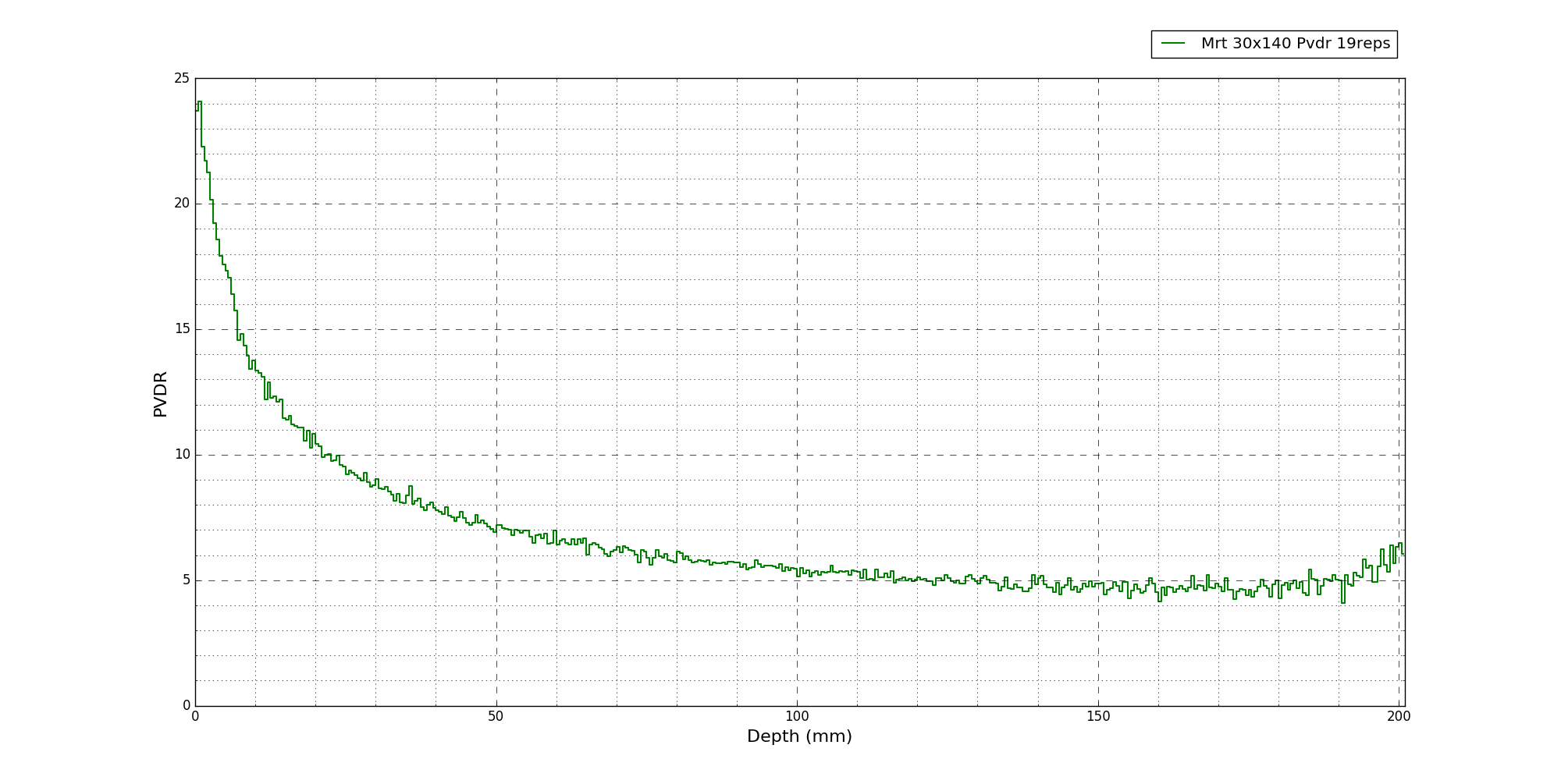 [Speaker Notes: PVDR – ratio of peak to valley dose. Decreases with increased field size and depth (due to scatter) ~ 24 for our experiments (140 x 30mm field size). 

Verified MRT doses using HDV2 Gafchromic film, against a series of calibration films produced at 20mm depth and 20x20mm field size

Mean energy of MRT – 95KeV; 300 Gy/Sec in beam
CRT – Cobalt 60 ~1.3MeV; 2 Gy /minute]
Results
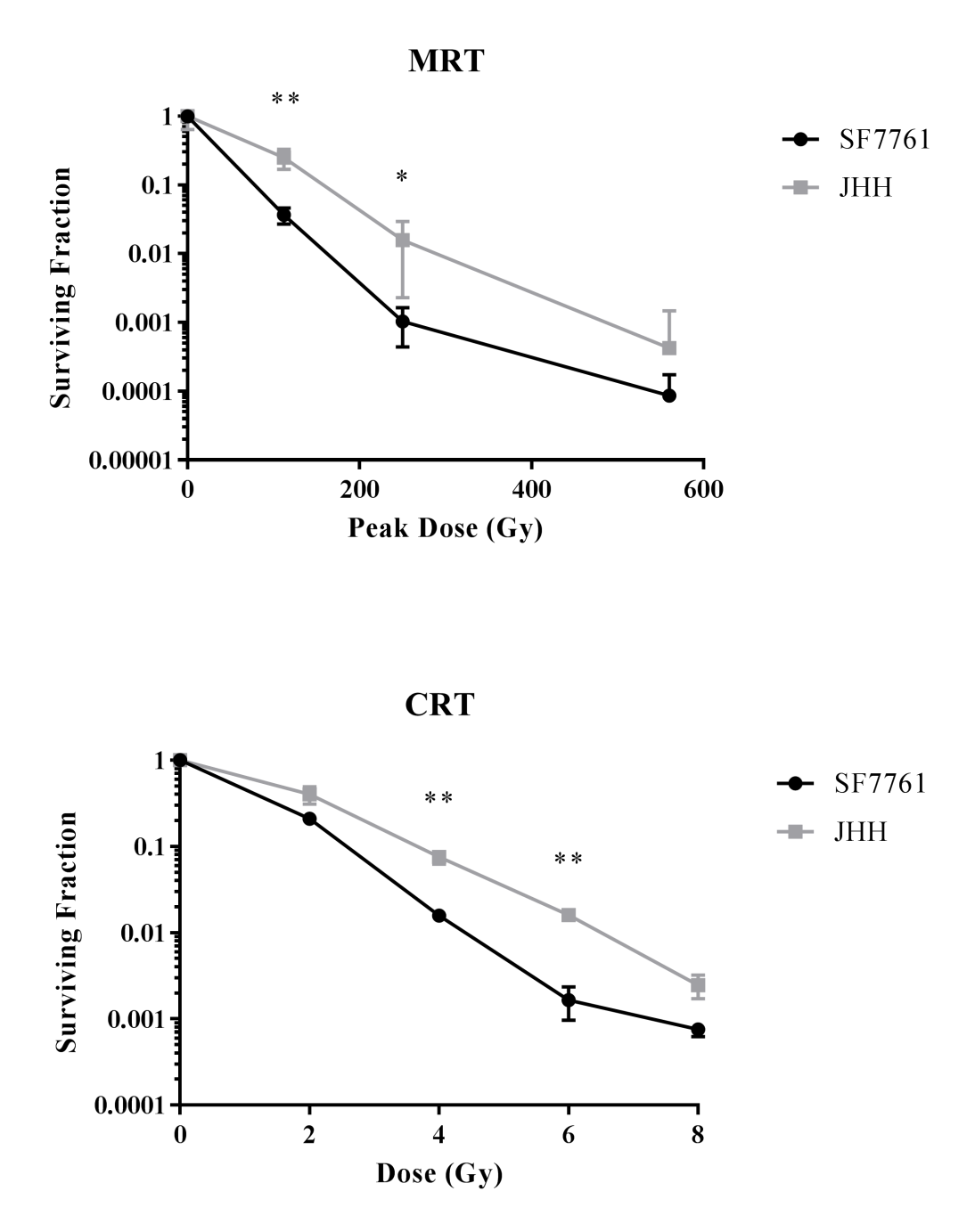 SF7761 cell line more sensitive to MRT & CRT

Fit these curves to linear quadratic model
Interpolated equivalent doses
* p<0.05, ** p<0.01
[Speaker Notes: 14 day clonogenic assay

What we did was calculate equivalent doses using the linear quadratic dose-response model, which is accepted for radiotherapy, and non-linear regression.]
Results
Results - apoptosis
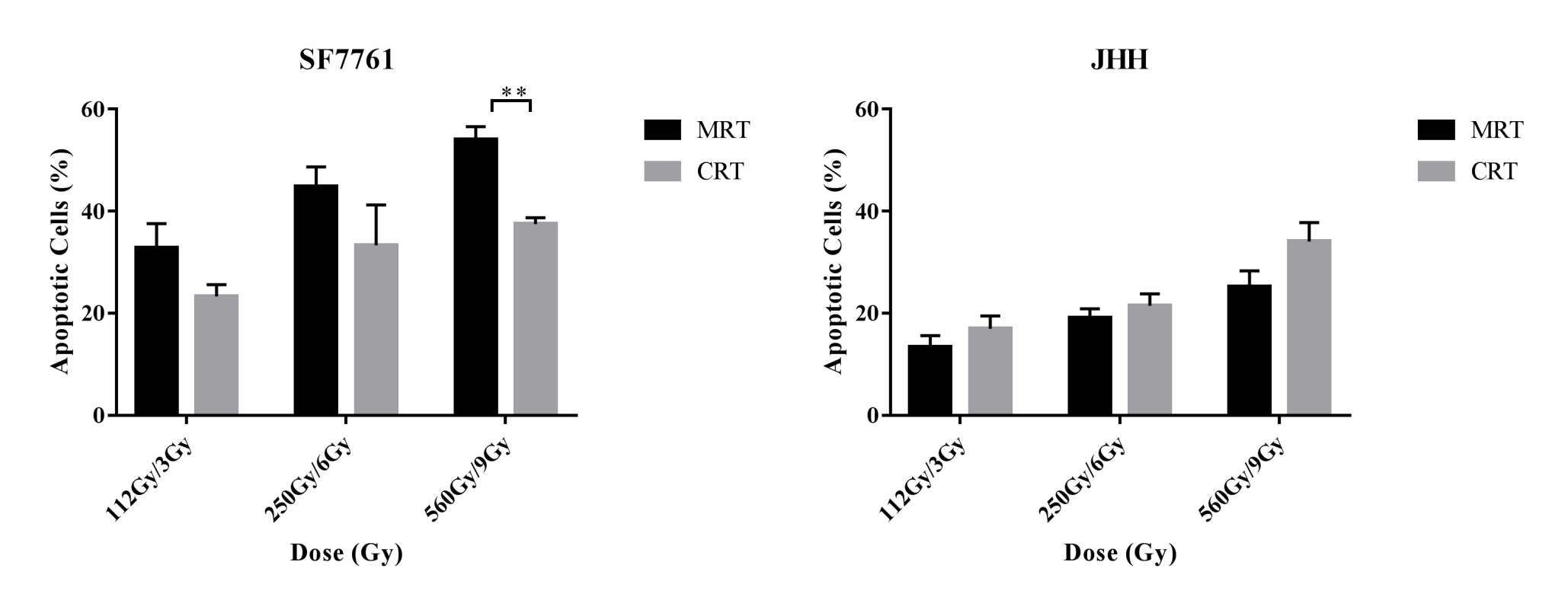 *p<0.05, **p<0.01
[Speaker Notes: No Clear trend for JHH – CRT marginally higher than MRT but not significant at any point. MRT clearly higher for each equivalent dose for SF7761, with significance at 560 Gy versus 9 Gy – WHY!!!!???]
Results – cell cycle
Control
250 Gy
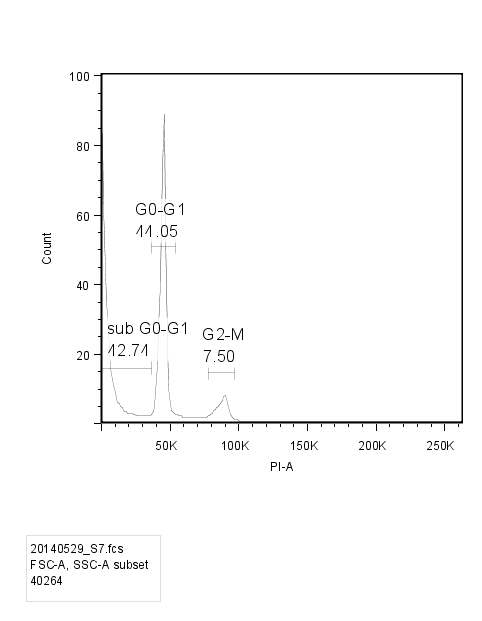 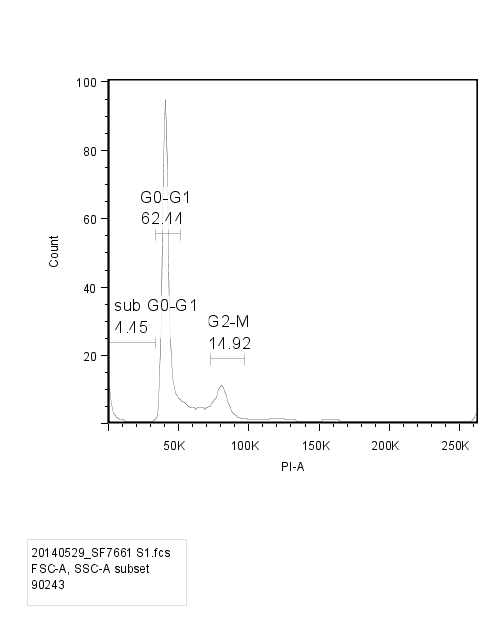 SF7761
No Polyploidy
Percentage of Cells
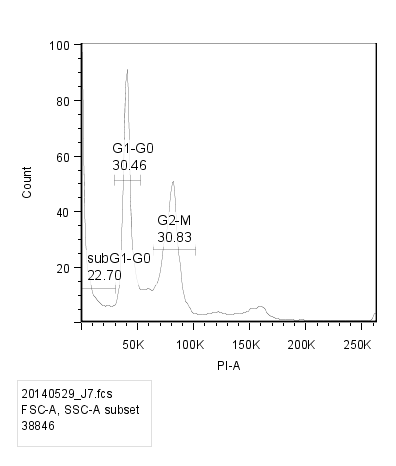 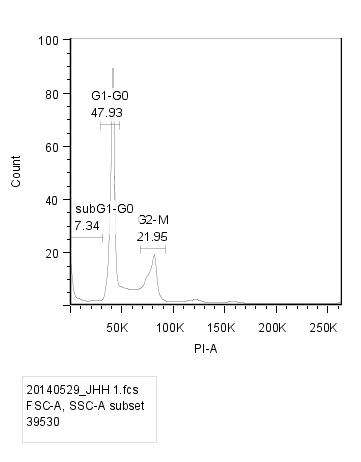 JHH
Polyploidy
Propidium Iodide
Results – cell cycle
A
Control
6 Gy
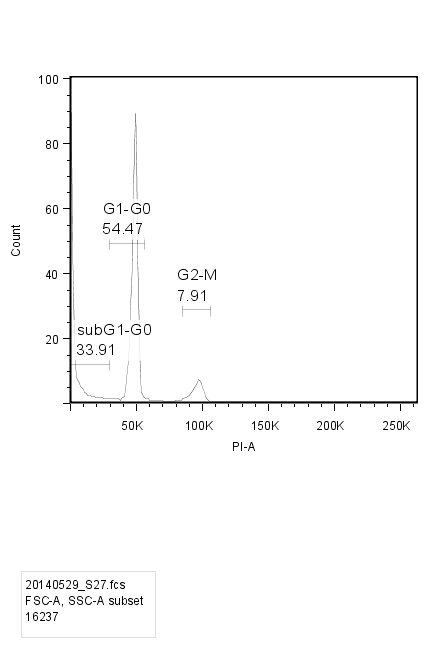 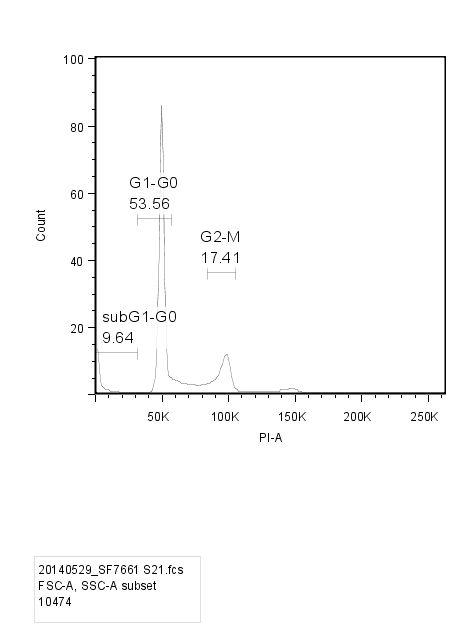 SF7761
No Polyploidy
Percentage of Cells
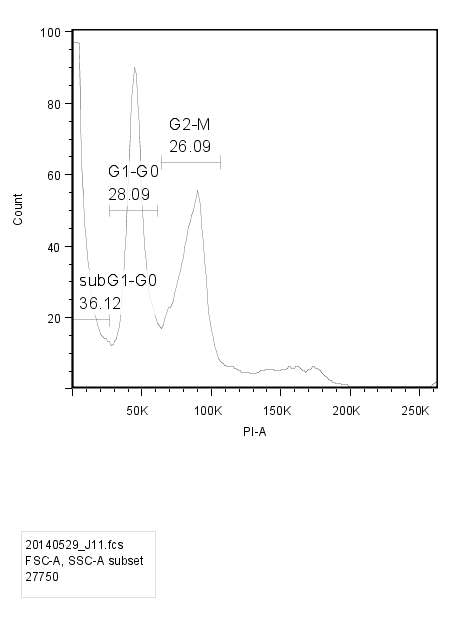 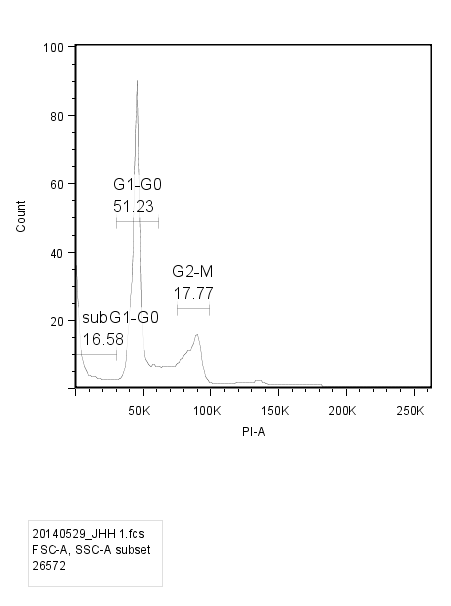 JHH
Polyploidy
Propidium Iodide
DISCUSSION
Polyploidy an important factor in treatment resistance (Coward et al. 2014, Erenpreisa et al. 2013) 

JHH came from patient previously treated with chemo-radiotherapy  Evolution of treatment resistance?
[Speaker Notes: JHH has mutant p53]
DISCUSSION
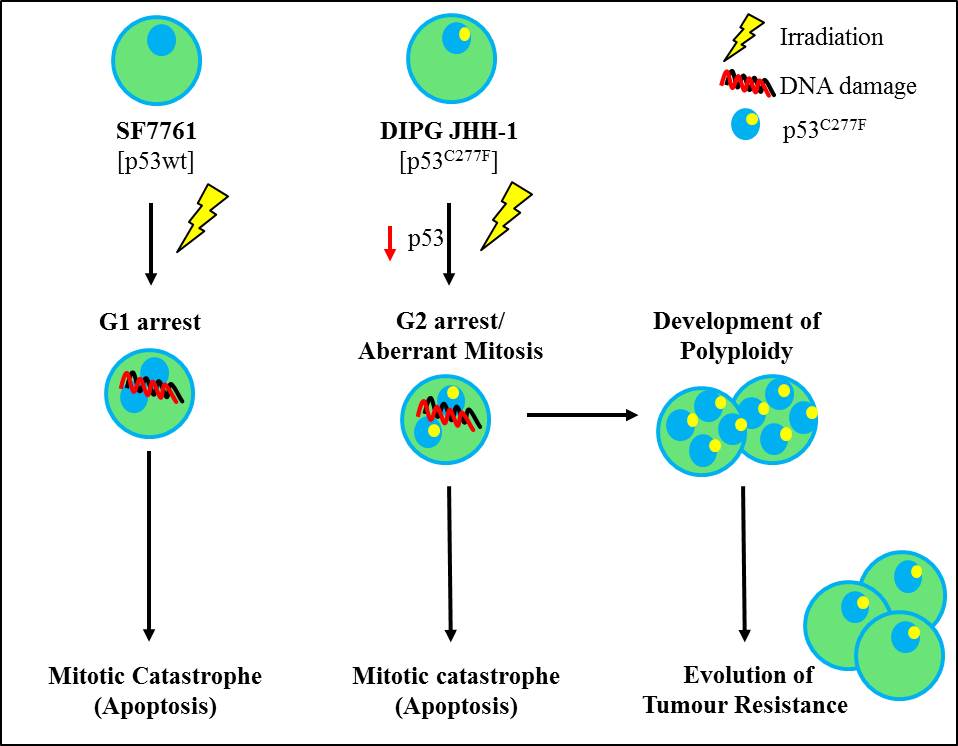 Conclusion
Calculated dose-equivalence using DIPG cell lines

JHH  polyploidy  radio-resistance

MRT a possible alternative for radiosensitive DIPG types (SF7761)

In vivo normal tissue toxicity – next frontier in CRT-MRT dose-equivalence and progress to clinical trials
[Speaker Notes: Our next step is to see if at equivalent doses for tumour kill (ie the doses in this study), there is less normal tissue toxicity for MRT]
Conclusion
Supervisors
Prof Peter Rogers
Dr Jeffrey Crosbie
Dr Jacqueline Donoghue

Australian Synchrotron - Imaging and Medical Beamline
Jayde Livingstone
Andrew  Stevenson